大唐风云人物
之

“托塔天王”李靖
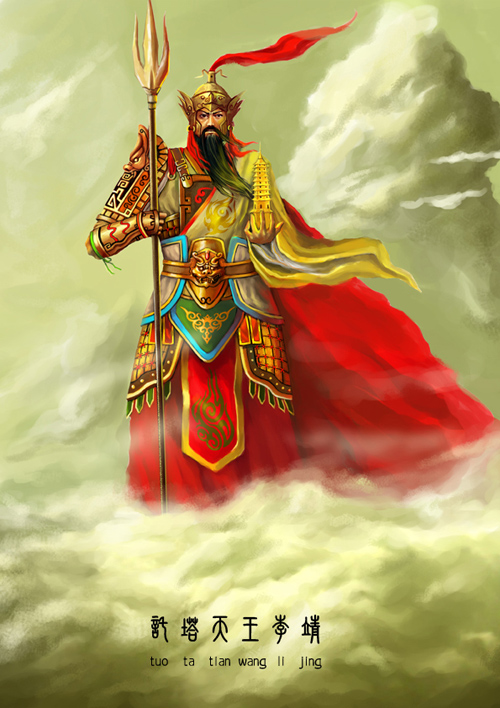 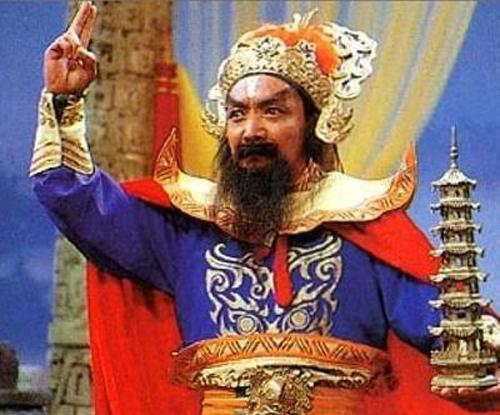 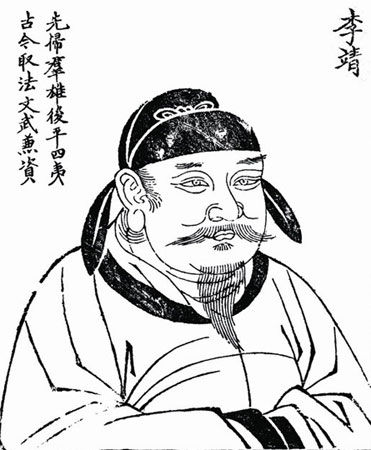 大唐风云人物
之

“托塔天王”李靖
大丈夫若遇主逢时，

必当立功立事，  

以取富贵。


——《旧唐书·李靖传》
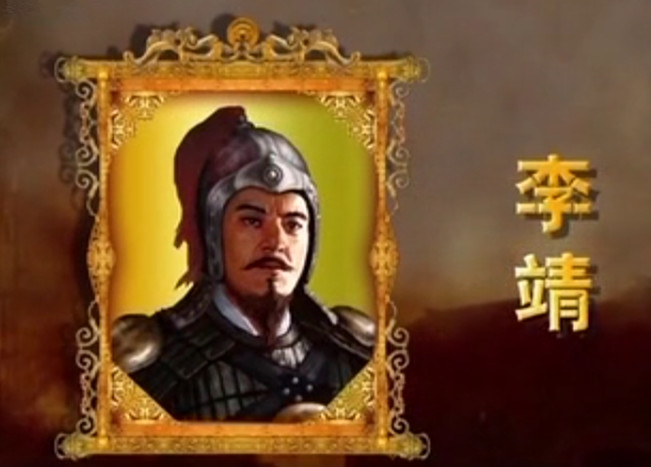 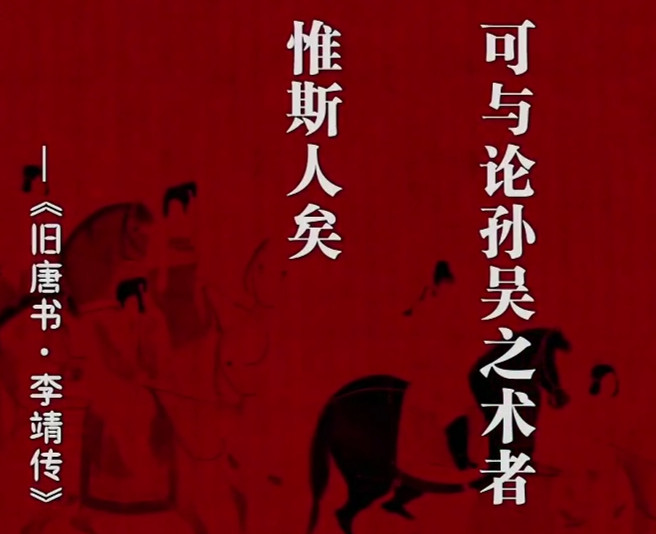 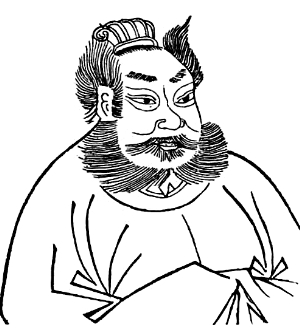 杨素：卿终当坐此
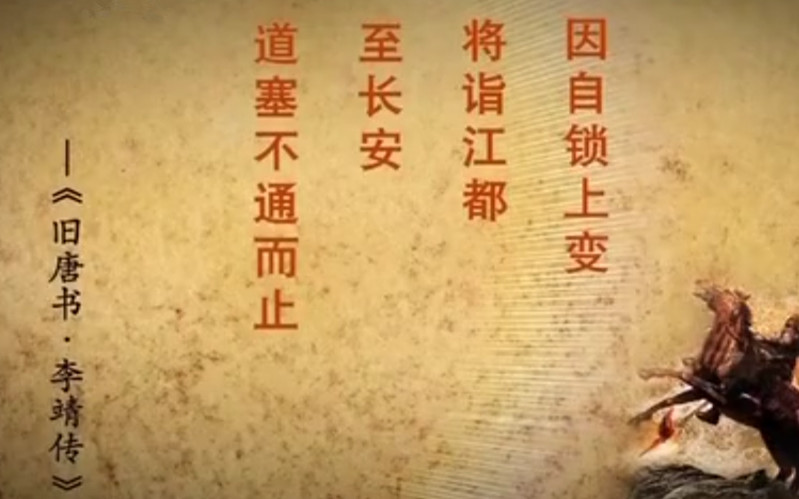 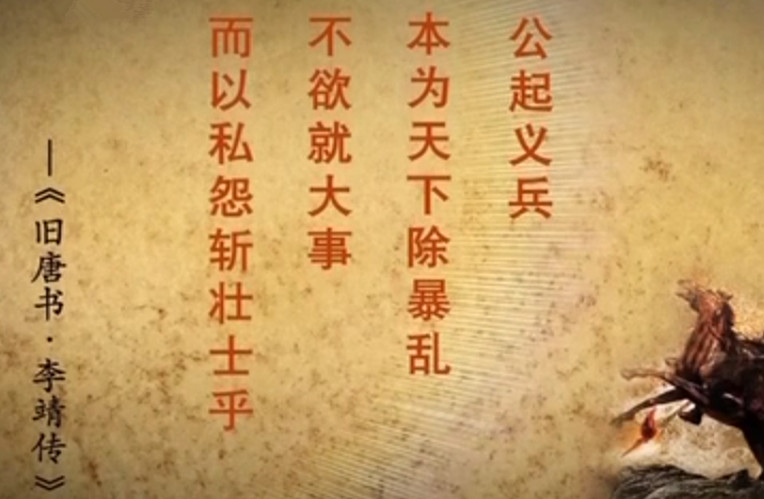 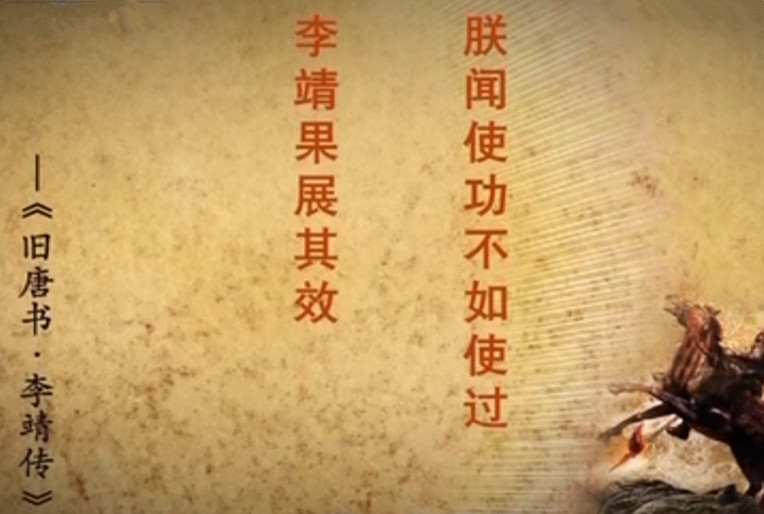 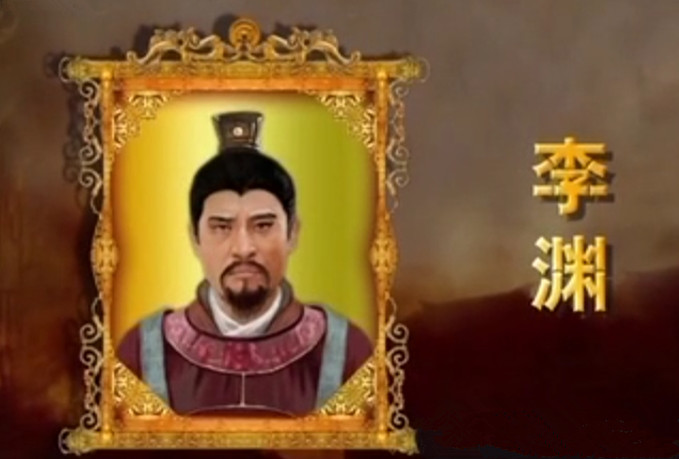 李渊
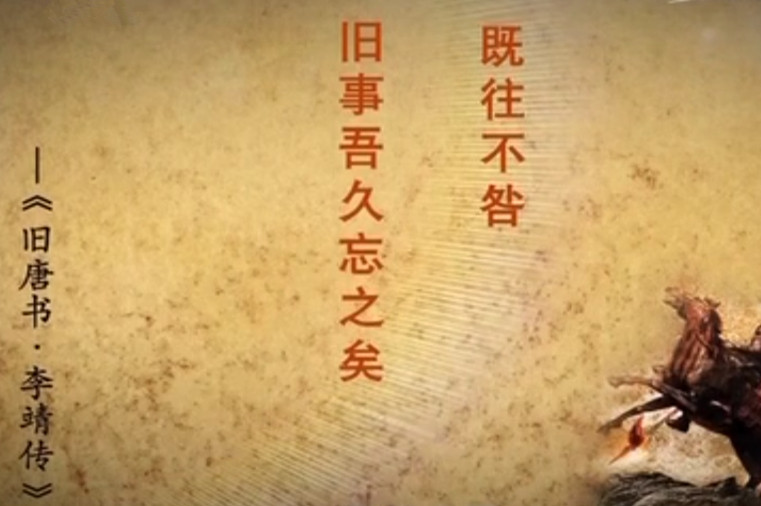 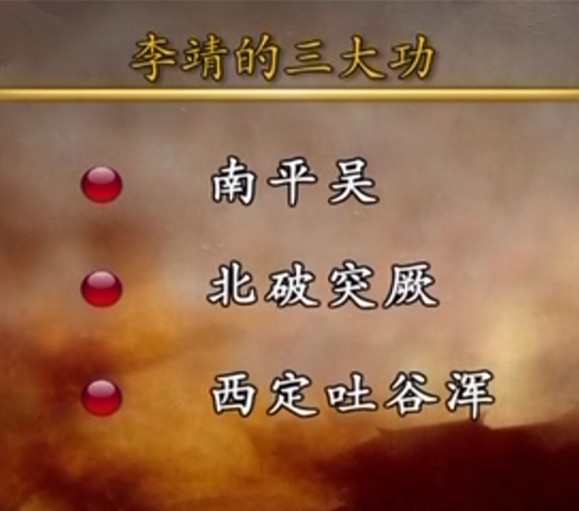 江南地区的两大势力

萧铣

辅公祏
三军之任，

一以委靖。


——《旧唐书·李靖传》
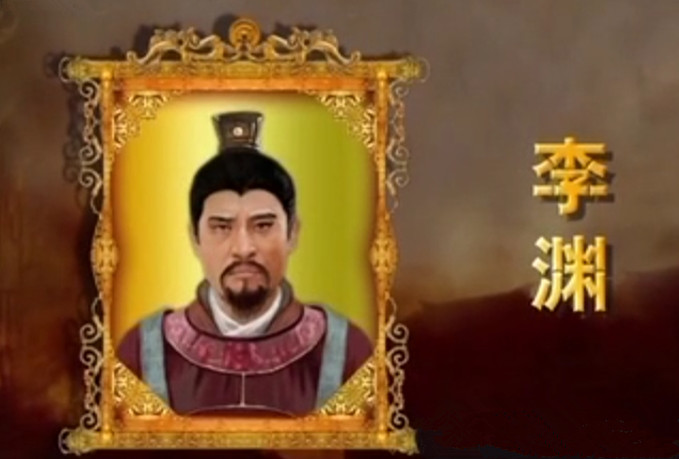 李渊
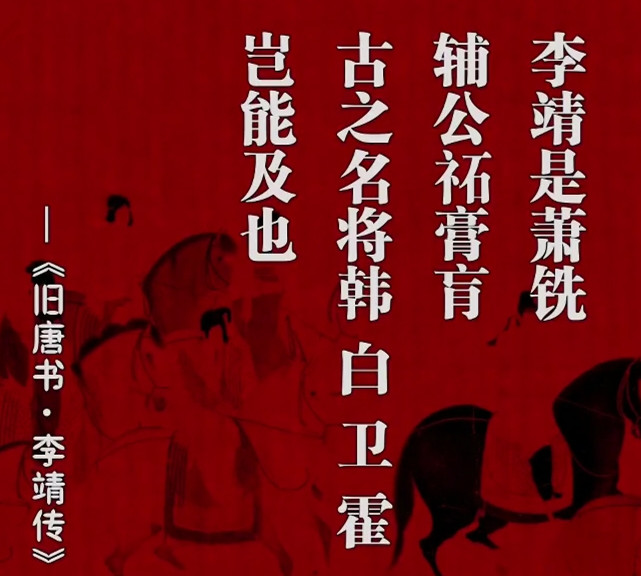 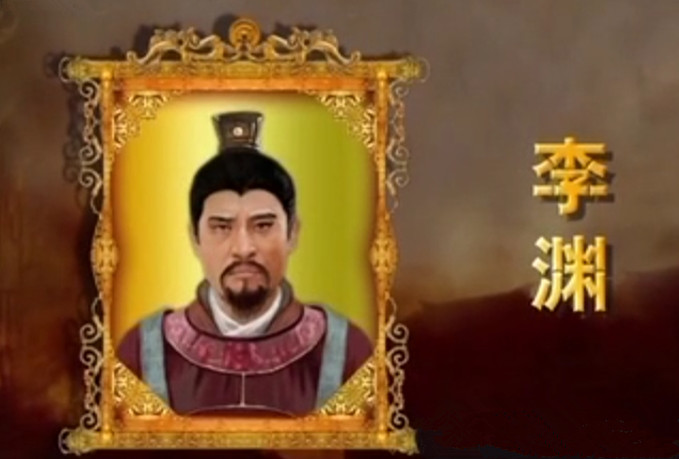 李渊
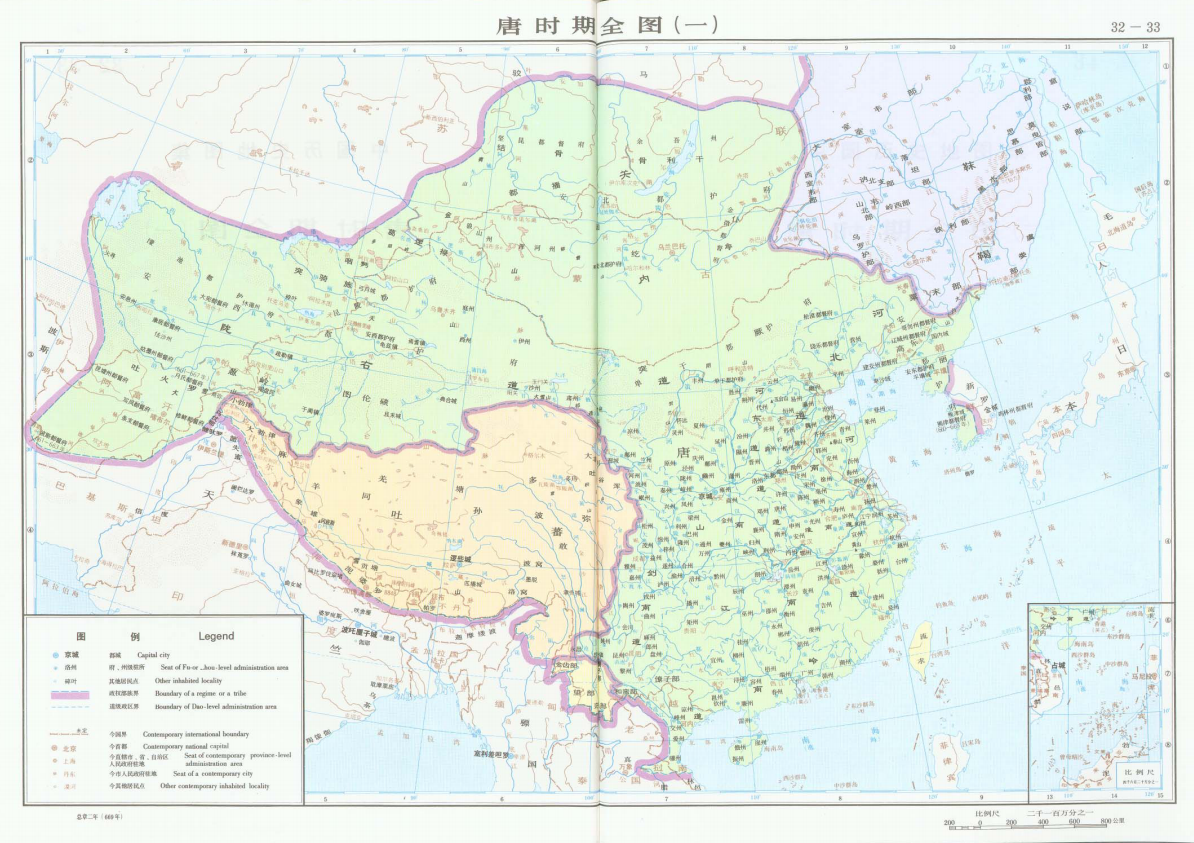 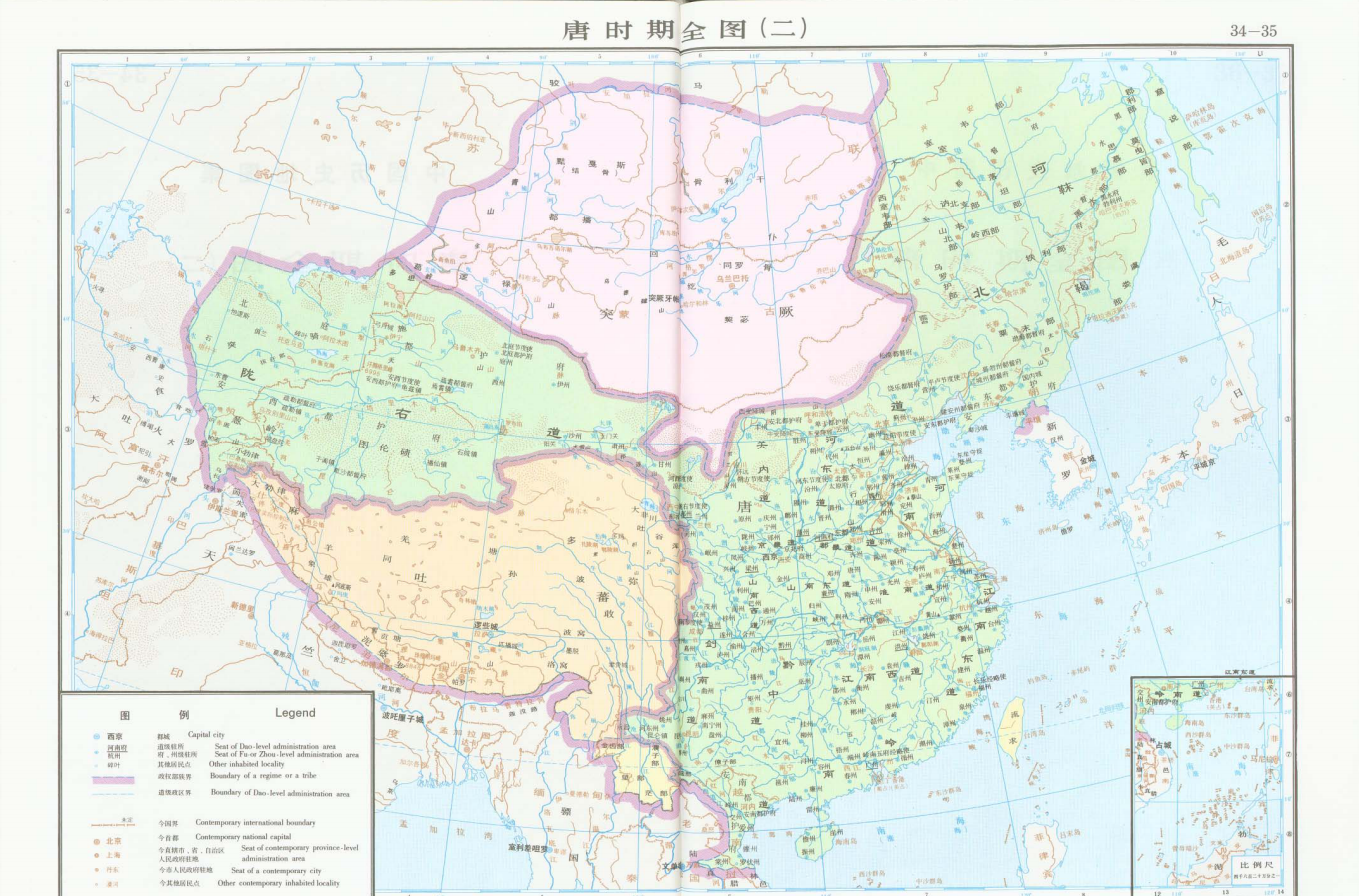 突厥

颉利可汗（始毕可汗之弟）

突利可汗（始毕可汗之子）
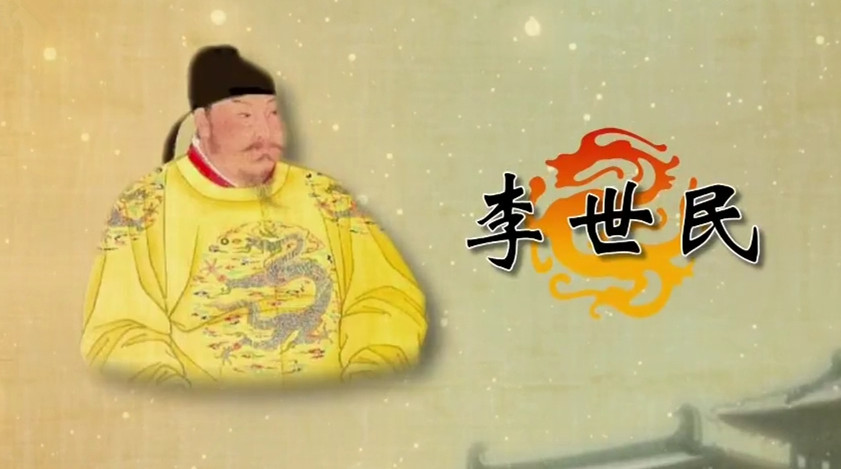 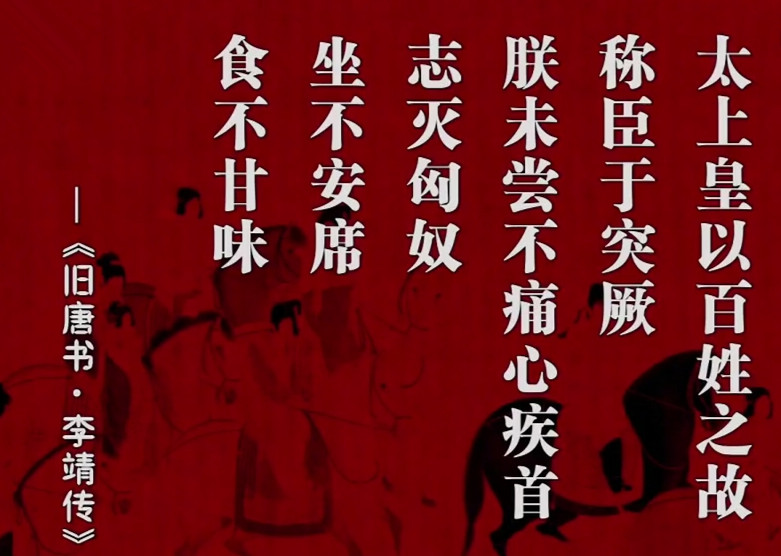 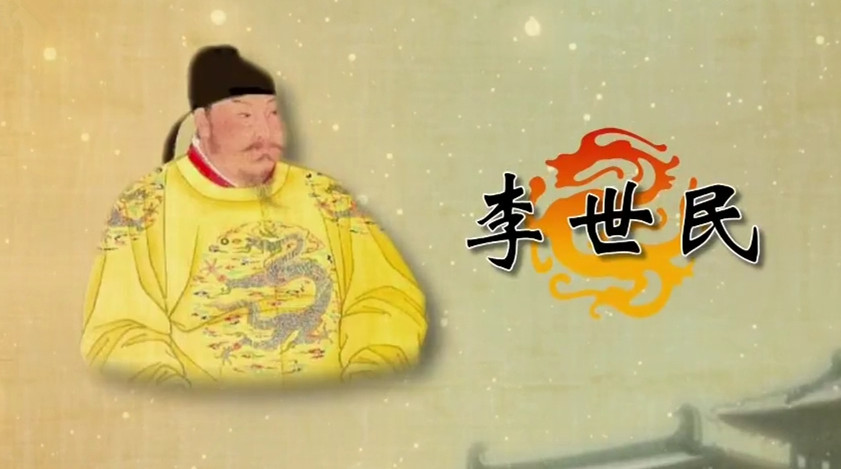 武德九年
贞观三年
贞观四年
连击突厥
贞观四年，击定襄
太宗尝谓曰：昔李陵提步卒五千，不免身降匈奴，尚得书名竹帛。卿以三千轻骑深入虏庭，克复定襄，威振北狄，古今所未有，足报往年渭水之役。

——《旧唐书·李靖传》
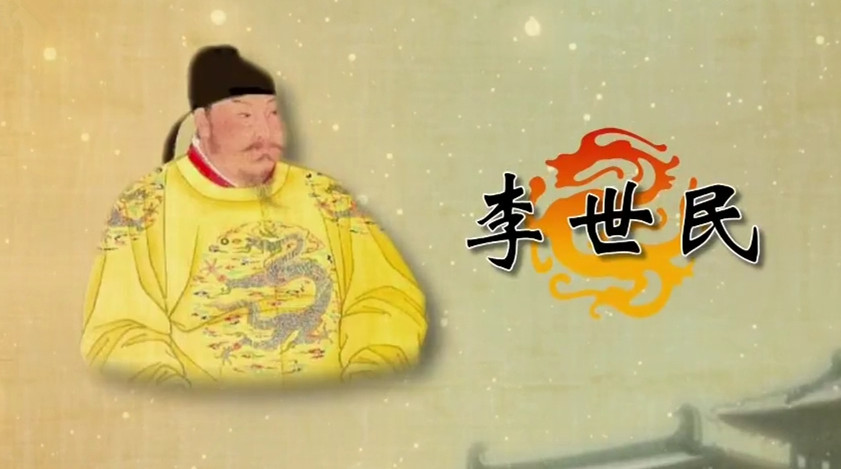 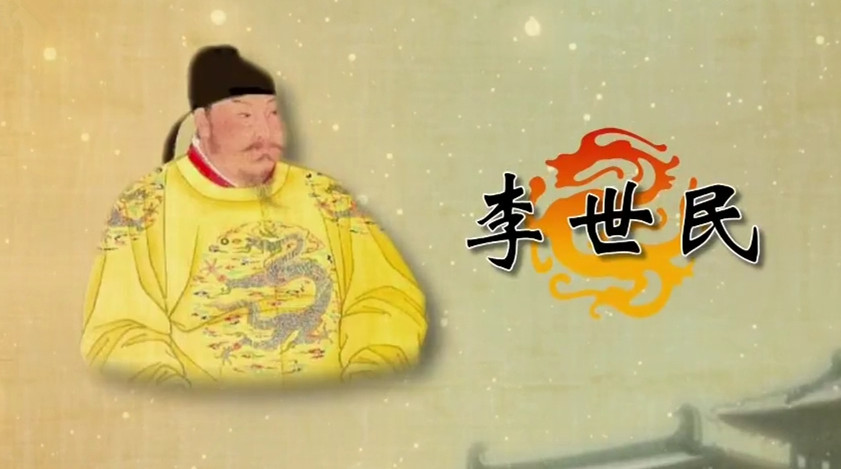 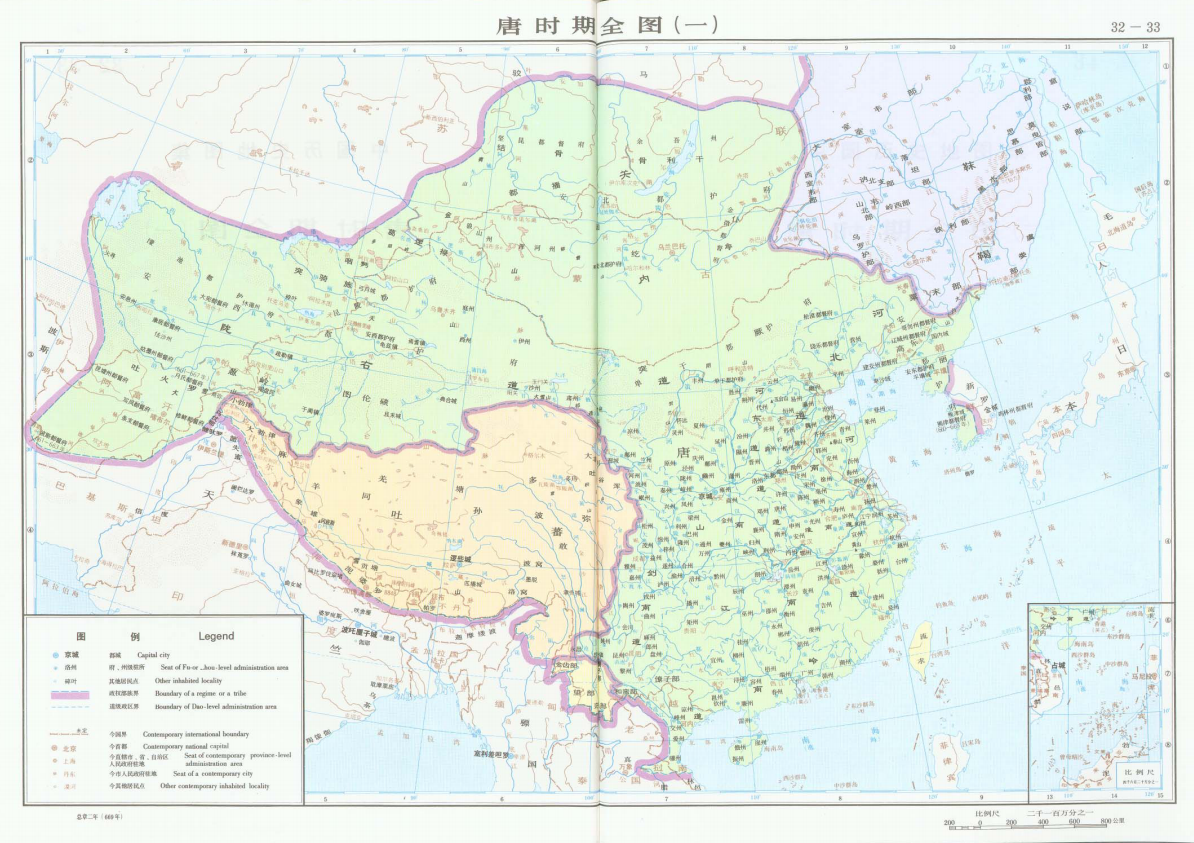 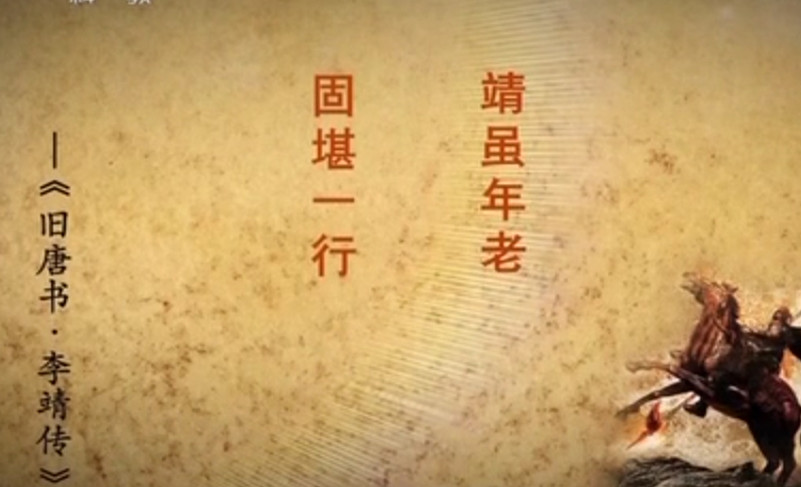 春草未生，马已羸瘦，

不可赴敌。


——《旧唐书·李靖传》
吐谷浑之众遂杀其可汗来降，靖又立大宁王慕容顺而还。


——《旧唐书·李靖传》
西海道行军大总管
公南平吴会，北清沙漠，

西定慕容，唯东有高丽

未服，公意如何？


——《旧唐书·李靖传》
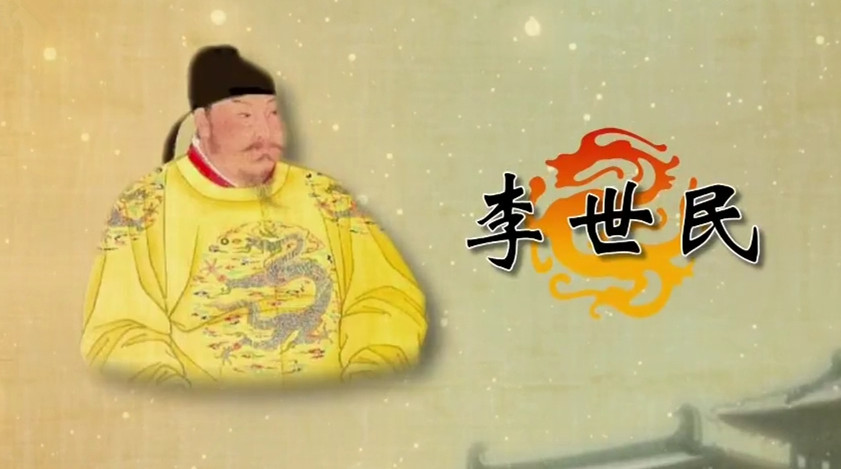 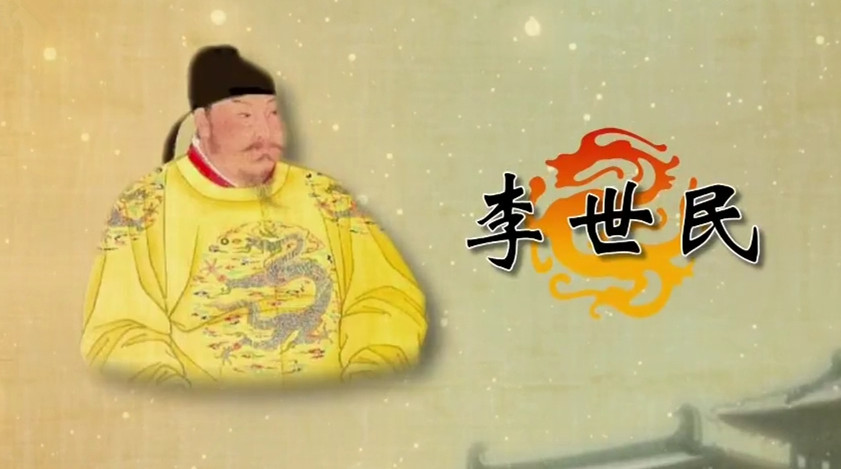 臣往者凭藉天威，薄展微效，今残年朽骨，唯拟此行。陛下不弃，老臣病期瘳矣。

——《旧唐书·李靖传》
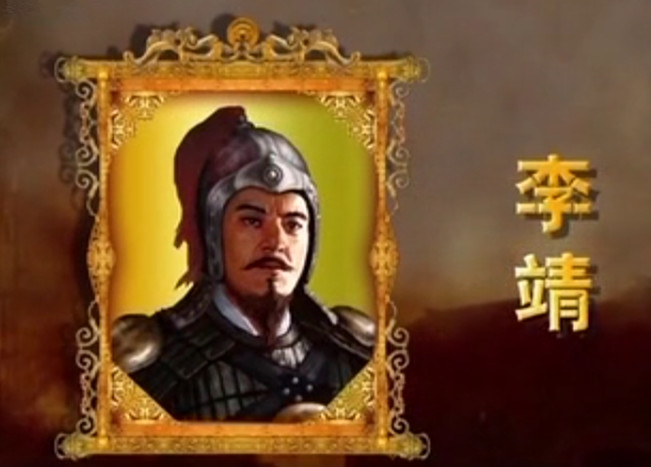